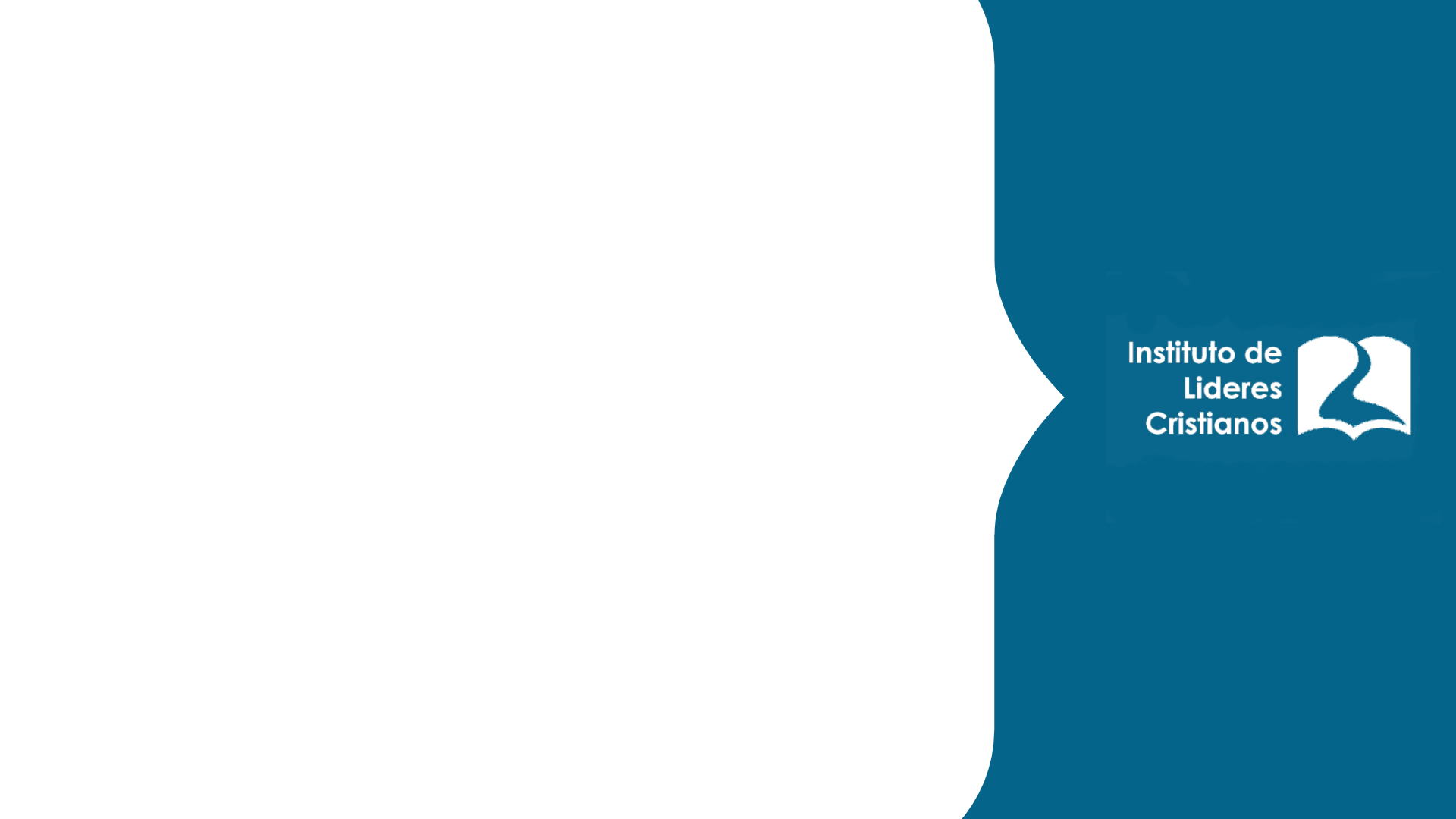 Religiones 
comparativas
Lic. Julio Eduardo Contreras Carrillo
UNIDAD 7: 
EL FENÓMENO DE LAS SECTAS

CIENCIA CRISTIANA
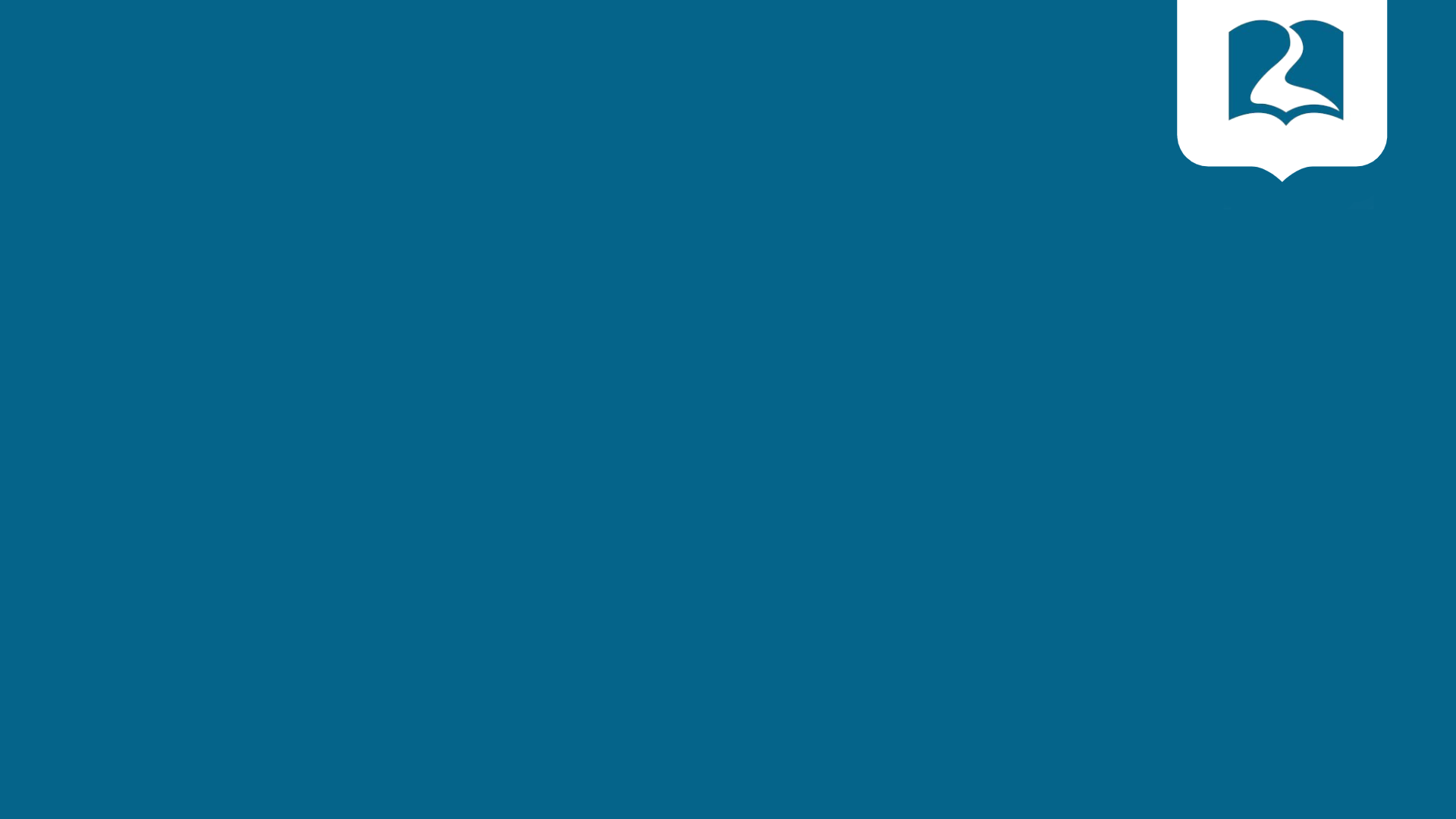 Romanos 8. 11 (RVR1960)
11 Y si el Espíritu de aquel que levantó de los muertos a Jesús mora en vosotros, el que levantó de los muertos a Cristo Jesús vivificará también vuestros cuerpos mortales por su Espíritu que mora en vosotros.
INSTITUTO DE LIDERES CRISTIANOS
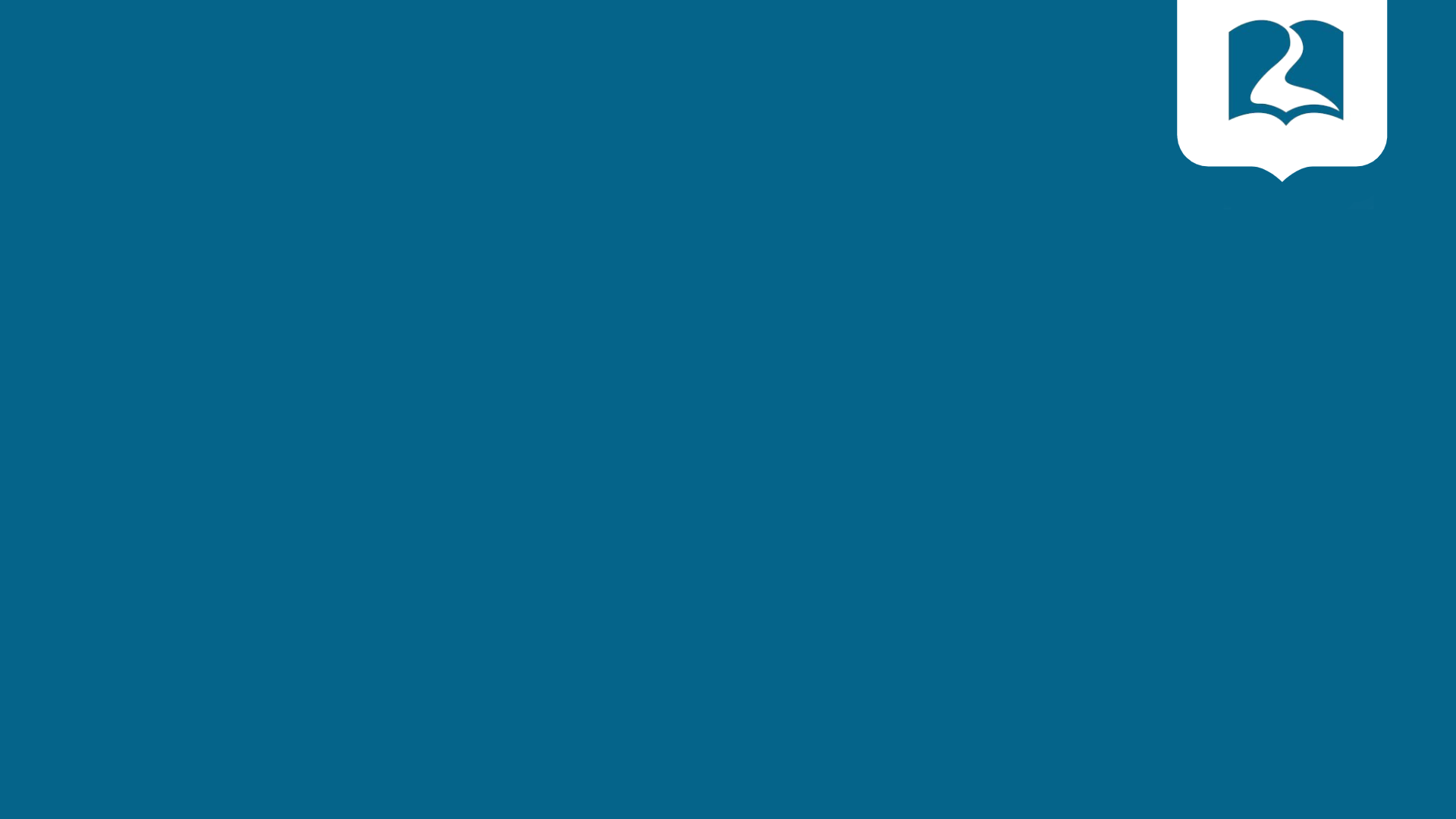 Ciencia Cristiana
INSTITUTO DE LIDERES CRISTIANOS
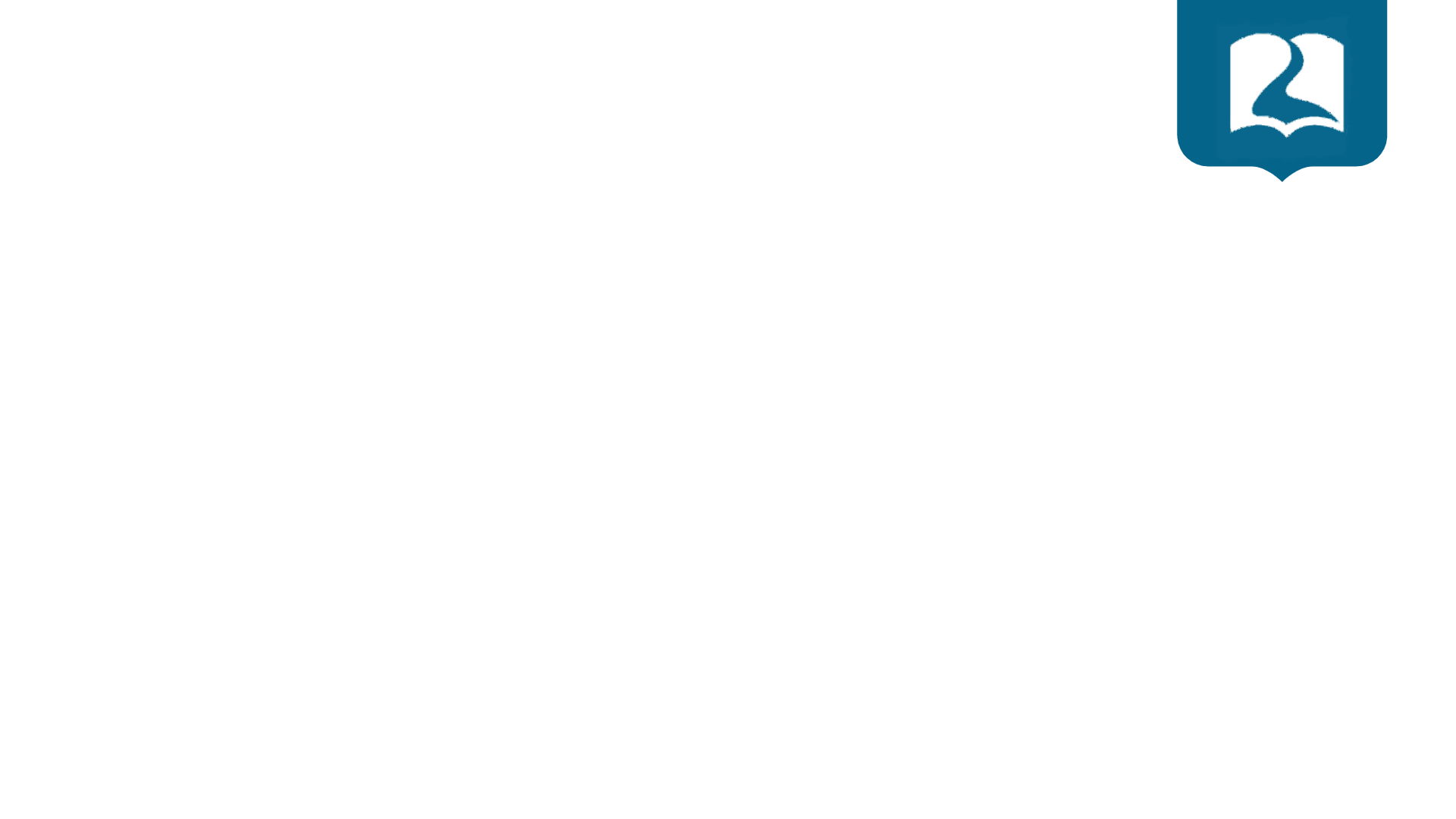 Fundadores
Mary Baker y P.P. Quimby
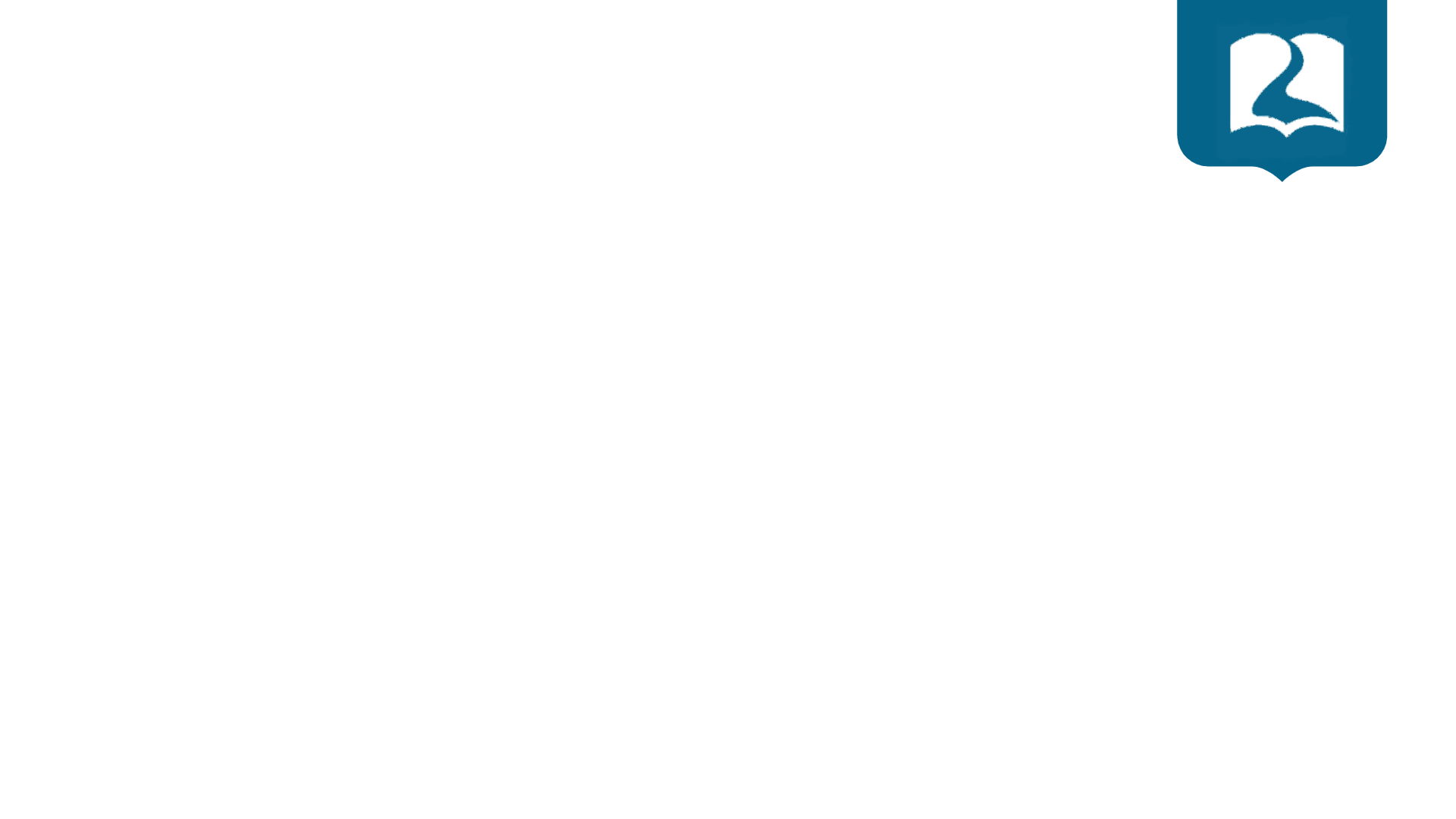 Cede
Boston, Massachusetss – Estados Unidos.
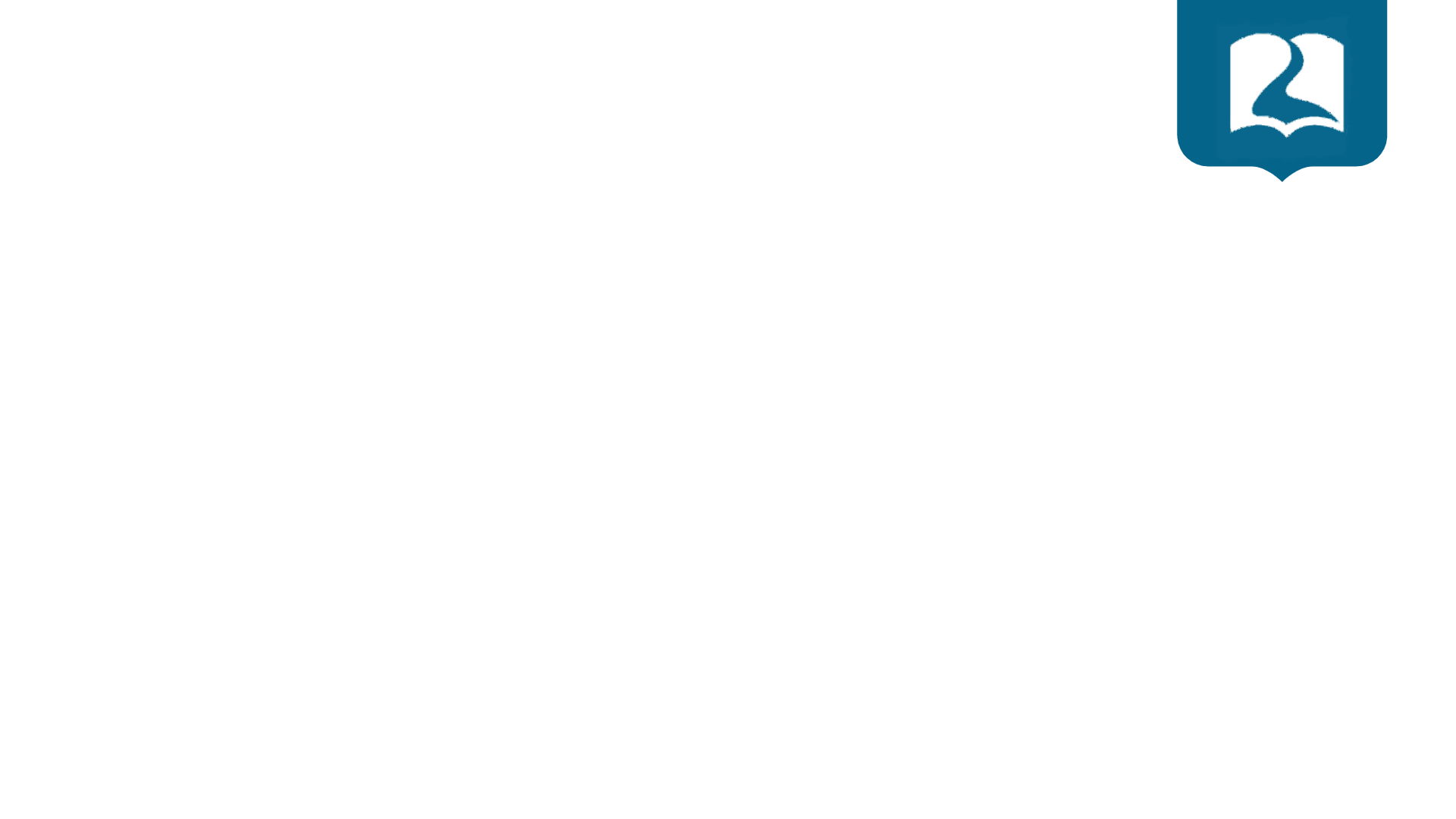 Literatura básica
La ciencia y la salud (con clave en las Escrituras).
Otros escritorios de Mary Baker Glover Patterson Eddy.
Idea Popular de Dios, 1886.
La sanidad Cristiana. 1886.
Los Rudimentos de la Ciencia Divina, 1891.
Cristo y la navidad, 1897.
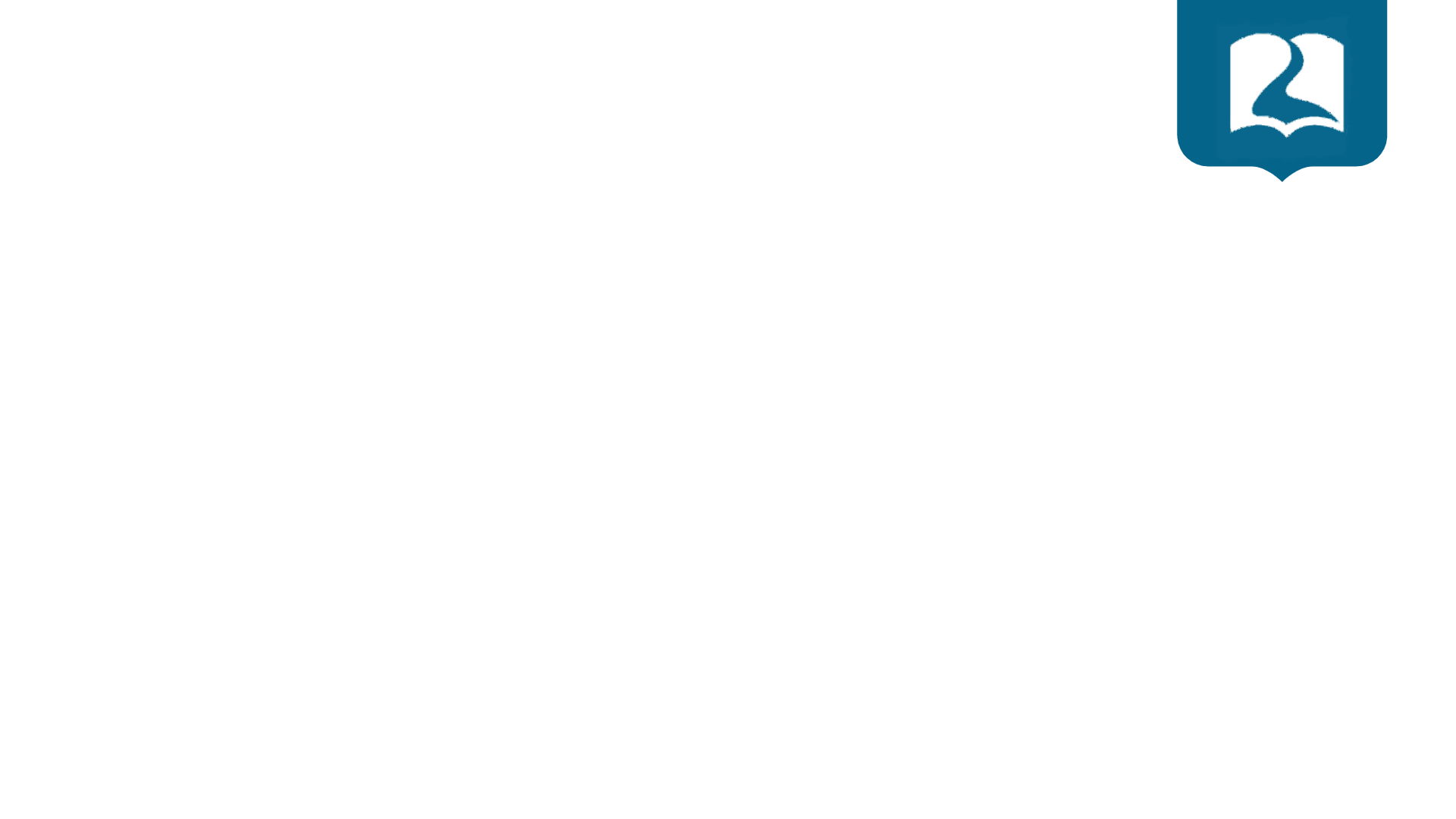 Historia
Mary Baker nació en 1821 en New Hampshire. A la edad de 22 años se caso con W. Glond pero a los pocos meses de casada se quedó viuda. Se volvió a casar con el Dr. Daniel Patterson pero Éste la abandonó. En 1862 Mary visitó a P.P. Quimby quien curaba a sus pacientes no con medicina usual, sino a través de sus mentes. Quimby la curo de sus problemas nerviosos. Escribe ciencia Divina, en donde manifiesta haber recibido una revelación de Dios. Ella empezó a practicar sanidad. Publicó la Ciencia y la Salud, en base a las Escrituras. En 1877 se caso con Asa Eddy quien hizo del libro un Éxito financiero. Estableció su Colegio Metafísico en Boston. Los egresados recibían un diploma que les permitía practicar sanidad. No aceptaba los tratamientos médicos porque negaba la enfermedad y la muerte. Muere el 3 de diciembre de 1910, habiendo conquistado a miles de personas con su doctrina. Estableció una iglesia y acumuló una fortuna.
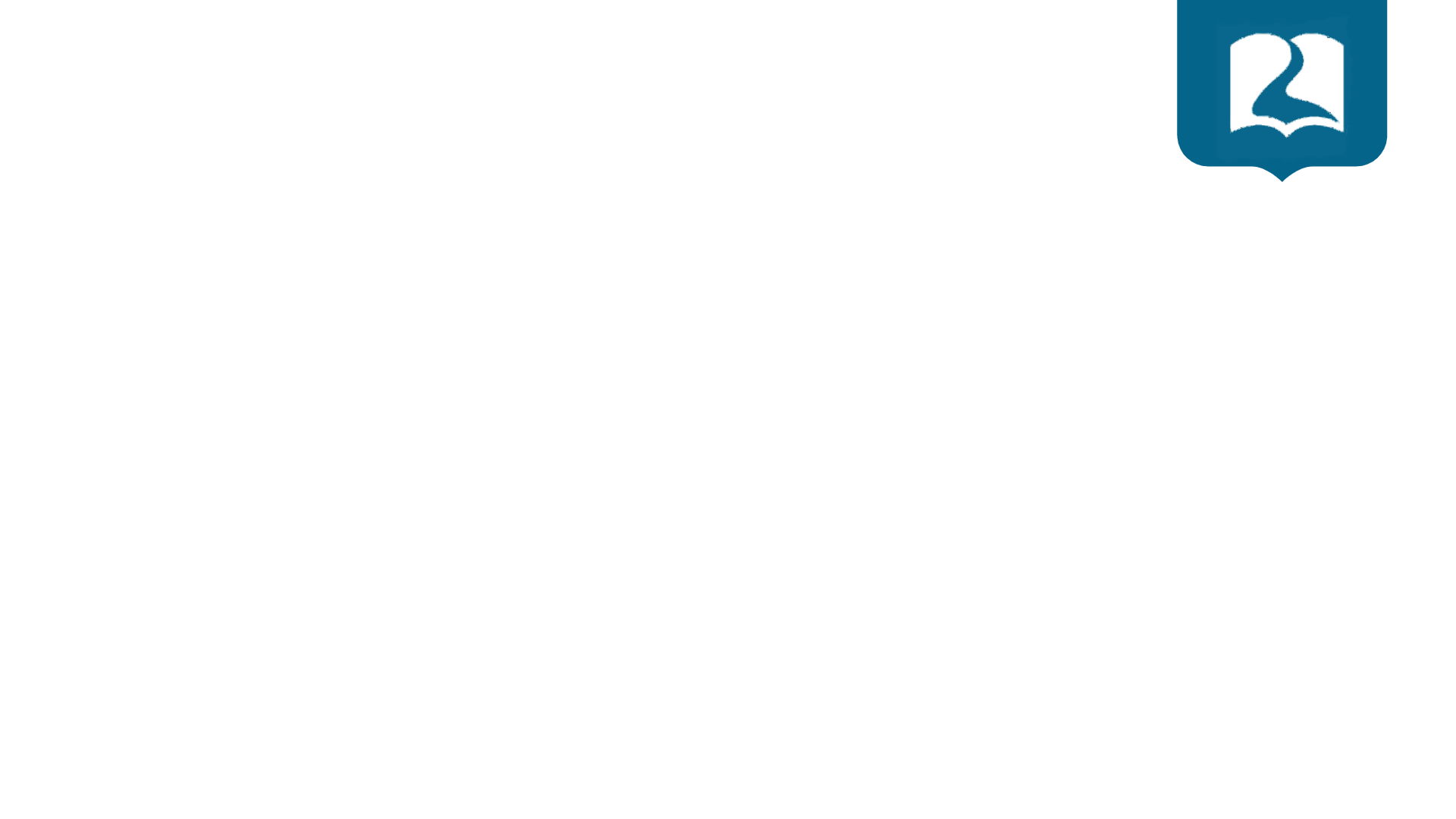 Doctrina
Dios: Dios es un principio importante, no una persona. Es un Dios unipersonal, un principio, amor, mente. Es mente infinita. La mente salvo a los Israelitas de creer en las plagas, etc. Mary Baker Eddy escribió: Dios es todo... el alma o la mente del hombre espiritual es Dios, el principio divino de todo ser.
Jesucristo: La Ciencia Cristiana sostiene: Jesús no era Dios. En Ciencia y Salud declara: Jesucristo no es Dios (p·g. 361). Los seguidores de la Ciencia Cristiana dicen que Cristo fue un hombre extraordinario y un gran maestro, pero niegan su divinidad.
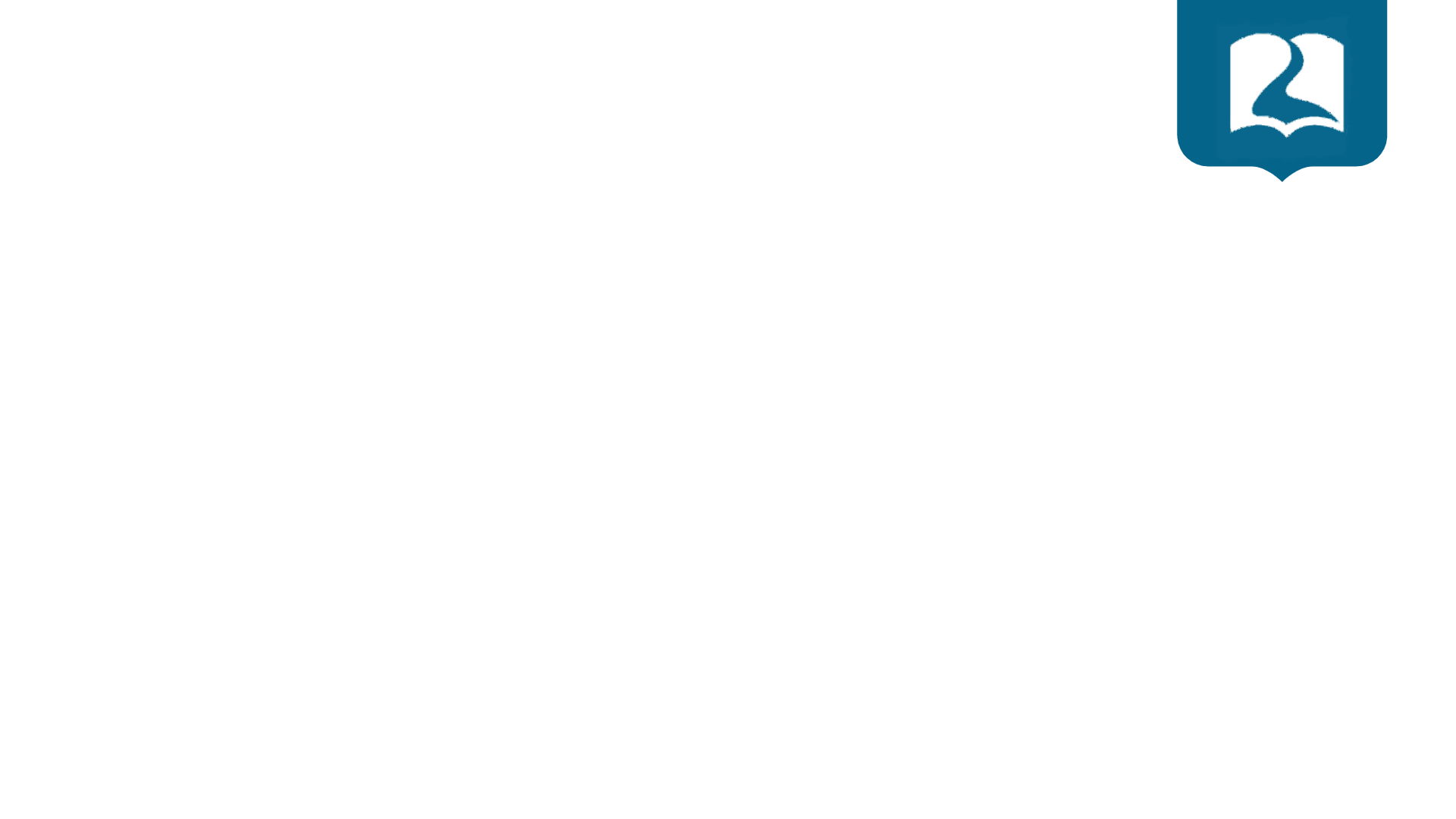 Testimonio bíblico
El Cristianismo sostiene que Cristo es uno con Dios. Jesús dijo: Yo y mi Padre uno somos. (Jn. 10:30) 
Los cristianos tienen muchas pruebas de la divinidad de Cristo. (Jn. 1:1; Fil. 2:5-8; I Jn. 2:22-23; Col. 2:9; II Jn. 7) 

MATERIA: 
Sostienen que solo existe el principio (Dios), y todo lo demás es ilusión. No hay materia, las cosas materiales (el cuerpo humano, etc.), no son reales.
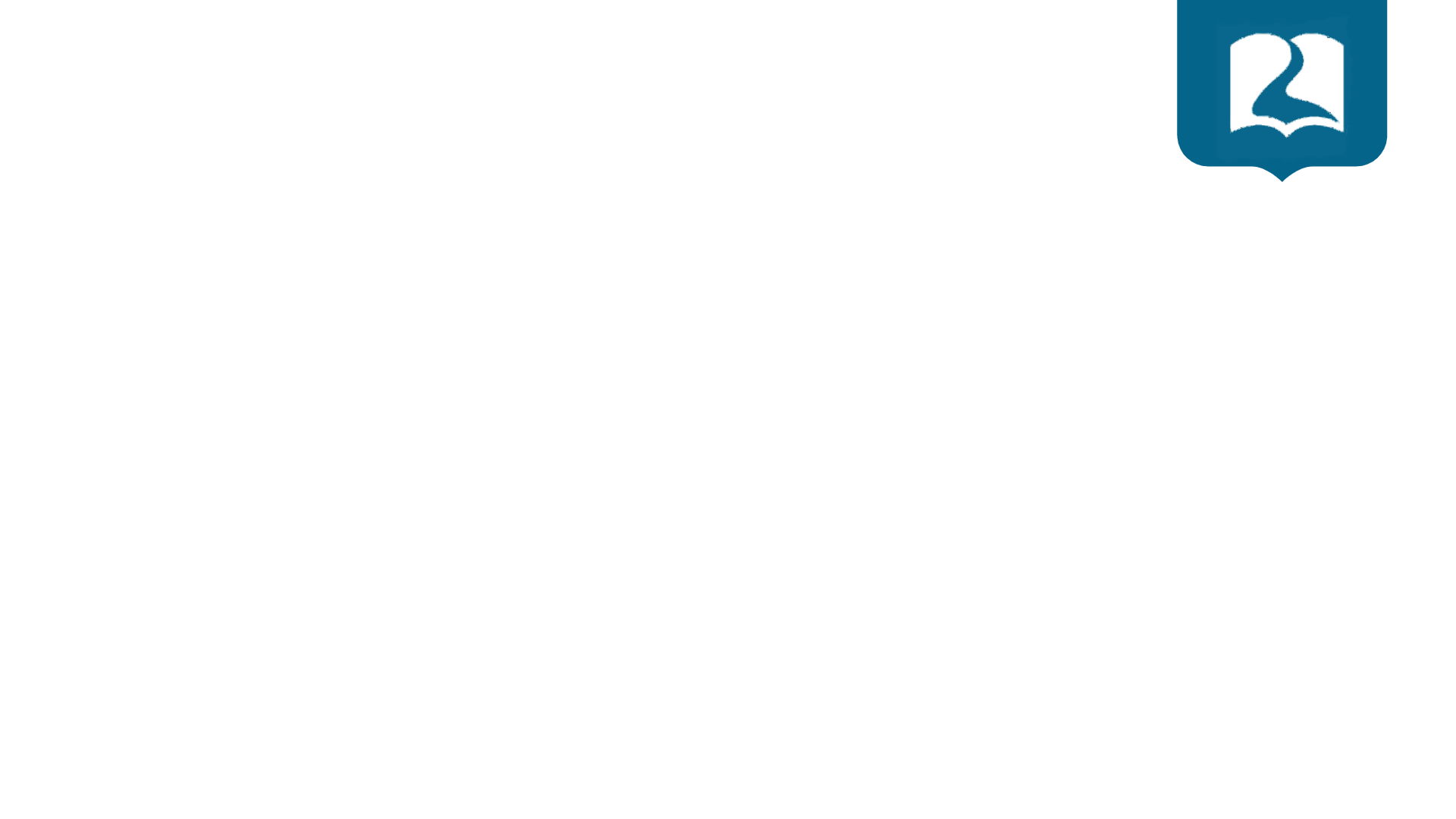 Testimonio bíblico
El cristianismo sostiene que: Jesús demostró la realidad de la materia. Lo que el hombre ve, toca, siente, huele y oye es real. 
• Jesús se hizo carne. (Jn. 1:14) 
• Tuvo hambre. (Mt. 4:2)
 • Les dio alimentos a otros para que los comieran. (Mt. 14:16) 

PECADO: Mary Baker declara en Ciencia y Salud: Puesto que Dios es todo, no hay espacio para lo opuesto... por ende, el mal, que es lo opuesto al bien, es irreal. (P·g. 234) Ella dice que el pecado, el mal y la muerte no existen.
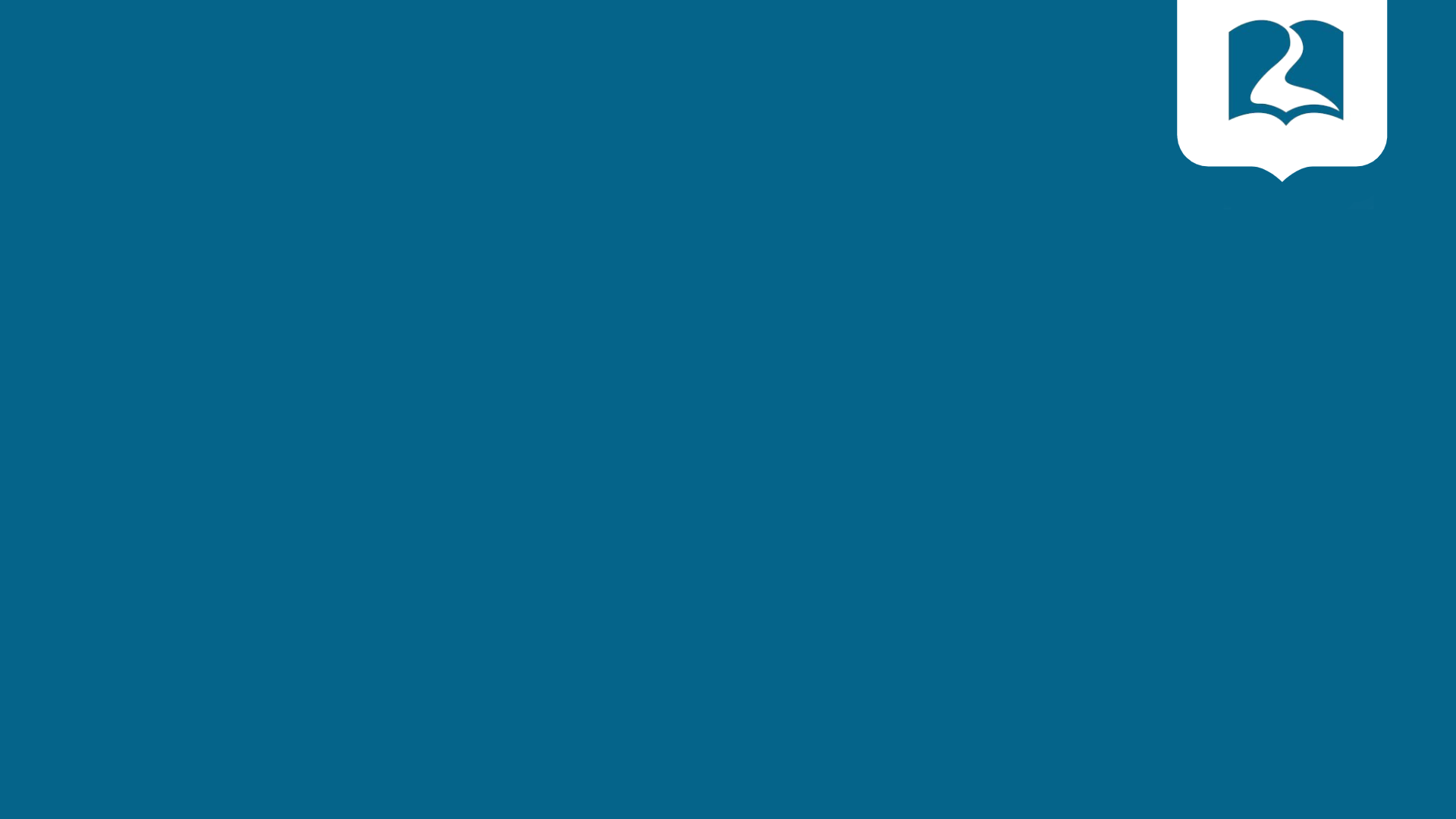 Oremos
INSTITUTO DE LIDERES CRISTIANOS
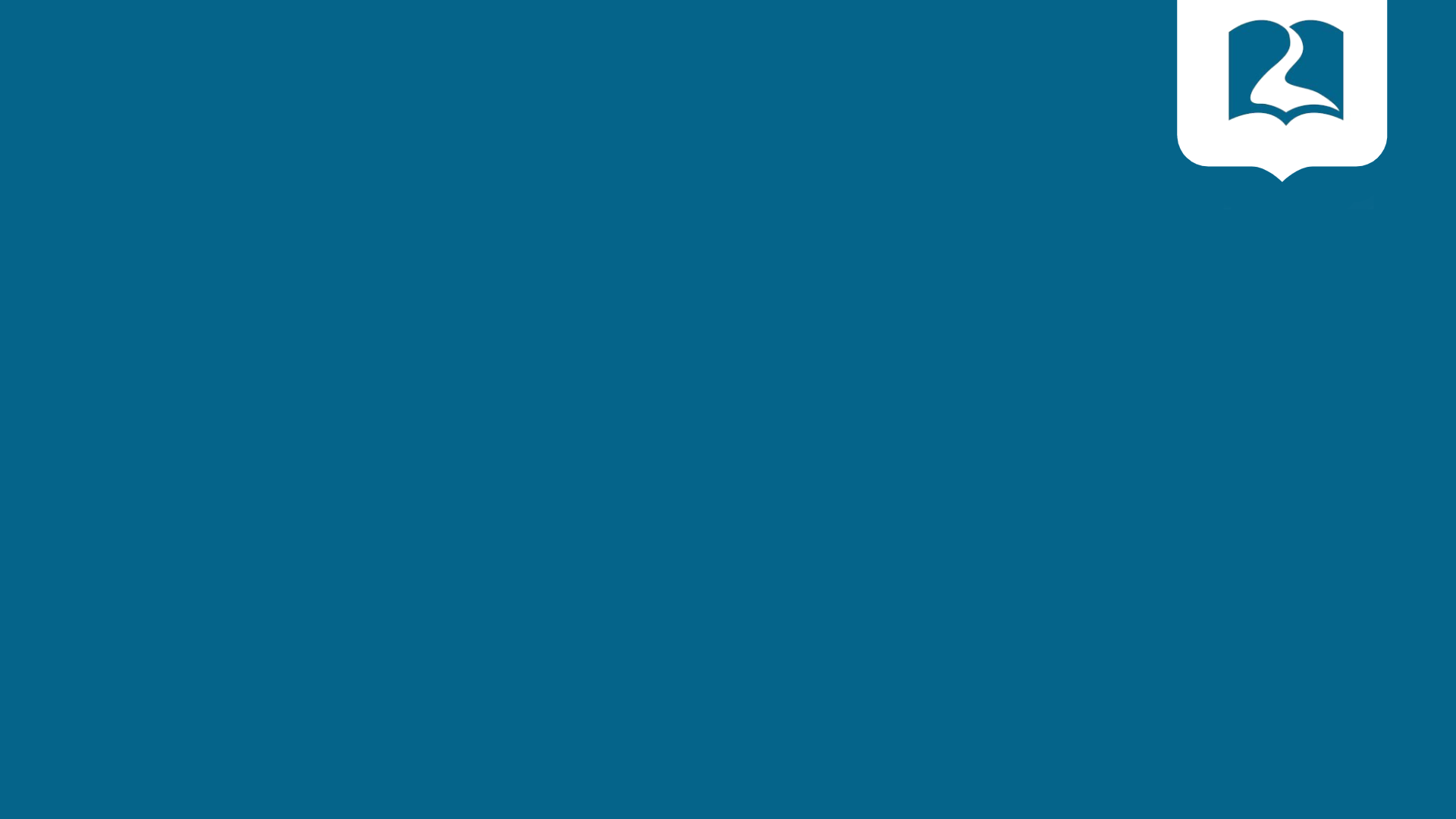 Gracias y bendiciones
INSTITUTO DE LIDERES CRISTIANOS